ADHD/DDAI
Disturbi dell’attenzione  e l’iperattività
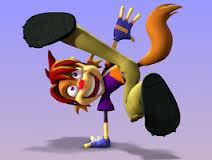 Referente : Marina Ombrato                                          A.S.2012-2013
ADHD/DDAI
La sindrome dei monelli
http://www.youtube.com/watch?v=fP4LIOUTJyc
Referente : Marina Ombrato                                          A.S.2012-2013
ADHD/DDAI
I genitori
Perché si comporta così?
Sei una calamità!
In cosa ho sbagliato?
Stai un po’ fermo!
Devi smetterla, non si può andare avanti così!
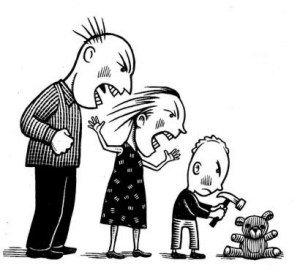 Rompi tutto!
Smettetela di  gridare
Non riesco a star fermo come lui!
Sigh!
Referente : Marina Ombrato                                          A.S.2012-2013
ADHD/DDAI
Gli addetti ai lavori
Problemi :
Attenzione
Concentrazione
Percezione
Concettualizzazione  
coordinazione del linguaggio e della memoria.
L’iperattività è una sindrome neuro-comportamentale
Referente : Marina Ombrato                                          A.S.2012-2013
ADHD/DDAI
N.P.I.neuropsichiatra infantile
All’inizio del percorso scolastico i problemi diventano più evidenti
I sintomi possono essere presenti a volte sin dalla nascita:  
il bambino piange costantemente, si agita, dorme male, sussulta facilmente.
Se 
non sta mai fermo…
agita spesso le mani e i piedi… 
si dimena sulla sedia… 
si alza spesso… 
si arrampica e salta dappertutto…
fa fatica a concentrarsi..
è incapace di prestare attenzione più di qualche secondo… 
non accetta nessun rifiuto o frustrazione senza sfiorare la crisi di nervi…
È  molto emotivo
Forse soffre di iperattività
Referente : Marina Ombrato                                          A.S.2012-2013
ADHD/DDAI
Pediatra
Diagnosi di DDAI: 
un bambino deve presentare almeno 6 sintomi per un minimo di 6 mesi e in almeno 
2 contesti.
Manifestazioni presenti prima dei 7 anni che compromettono il rendimento scolastico e/o sociale.
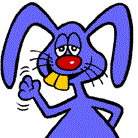 Referente : Marina Ombrato                                          A.S.2012-2013
ADHD/DDAI
Cause
esposizione
durante la vita intrauterina ad alcol, piombo, alcune droghe e sostanze chimiche inquinanti.
carenza 
di ossigeno alla nascita
ereditarietà
Referente : Marina Ombrato                                          A.S.2012-2013
ADHD/DDAI
Disturbi associati alla sindrome ADHD
Referente : Marina Ombrato                                          A.S.2012-2013
ADHD/DDAI
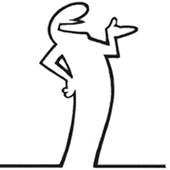 I maschi presentano maggiormente problematiche comportamentali
Le femmine presentano maggiormente problemi di attenzione
Referente : Marina Ombrato                                          A.S.2012-2013
ADHD/DDAI
Genitori: cosa fare?
Incoraggiare e rendere responsabile
Aiutare il proprio bambino nella vita di tutti i giorni
Evitare l’effetto sorpresa
Dare un compito per volta
Riferimenti sicuri
Creare un ambiente adatto ai suoi bisogni
Porre dei limiti
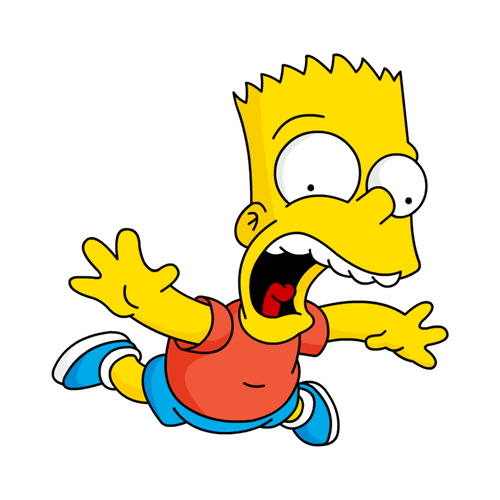 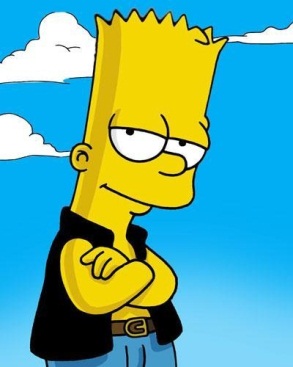 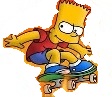 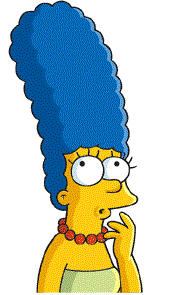 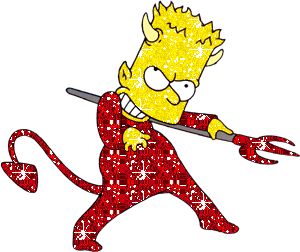 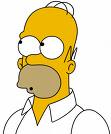 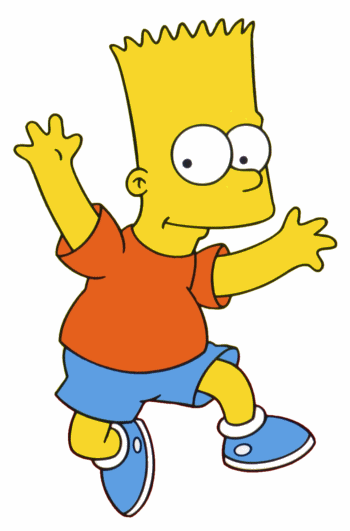 Referente : Marina Ombrato                                          A.S.2012-2013
ADHD/DDAI
Terapia farmacologica
Si possono attenuare i disturbi
Non esistono cure
Farmaci, stimolanti, anfetaminei
Ritalin®
Referente : Marina Ombrato                                          A.S.2012-2013
ADHD/DDAI
La cura di Candace
http://www.youtube.com/watch?v=5ukn9s4cD3I
Referente : Marina Ombrato                                          A.S.2012-2013
ADHD/DDAI
Terapie psicologiche
Un trattamento psicologico può essere utile per il bambino e la famiglia.
Le psicoterapie e terapie comportamentali permettono al bambino iperattivo di incanalare l’energia, imparando a controllare le proprie emozioni.
Referente : Marina Ombrato                                          A.S.2012-2013
ADHD/DDAI
A scuola
Difficoltà nel prestare attenzione ai dettagli
I lavori sono incompleti e disordinati.
Banali “errori di distrazione”
Il banco è sempre in disordine
Sembra che abbiano la testa da un’altra parte
Referente : Marina Ombrato                                          A.S.2012-2013
ADHD/DDAI
L’extra-scuola
È UNA VERA PESTE!
Vivace?
Referente : Marina Ombrato                                          A.S.2012-2013
ADHD/DDAI
Attenti alle situazioni rischiose
Un bambino iperattivo fa fatica a mantenere la situazione sotto controllo in un contesto rumoroso. 
Si mette a correre dappertutto, a urlare, e diventa ben presto incontrollabile.  
Per evitare questo tipo di situazione, è meglio escludere le uscite in luoghi troppo affollati come il cinema.
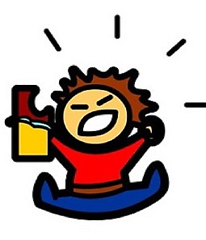 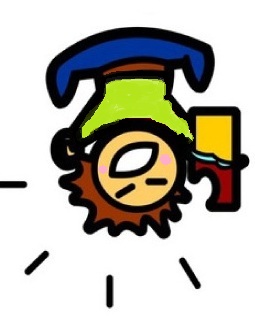 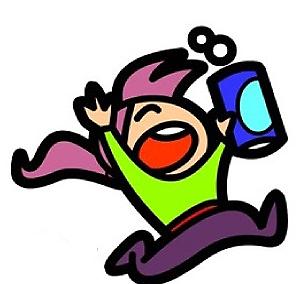 Referente : Marina Ombrato                                          A.S.2012-2013
ADHD/DDAI
Cosa fare?
È importante mantenere sempre il controllo di sé.
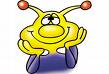 Non perdere il controllo delle proprie emozioni
Referente : Marina Ombrato                                          A.S.2012-2013
ADHD/DDAI
Cosa non fare
Non gridare più forte: quando il bambino disobbedisce o si ribella, entrare in un’ottica di contrattazione con lui è inutile.
Il divieto o il rifiuto devono essere categorici ed espressi in modo chiaro ma calmo, per evitare una escalation della crisi di nervi.
Referente : Marina Ombrato                                          A.S.2012-2013
Problematiche sociali
ADHD/DDAI
relazioni interpersonali difficoltose
sono i meno popolari tra i compagni.
alta frequenza comportamenti negativi 
sia verbali che non verbali.
bassi livelli di espressione affettiva
aggressività
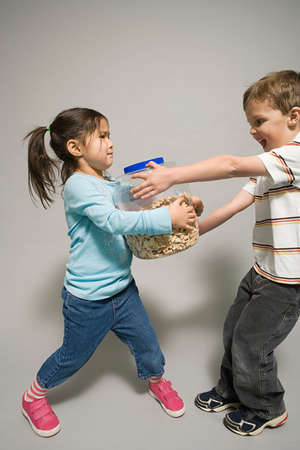 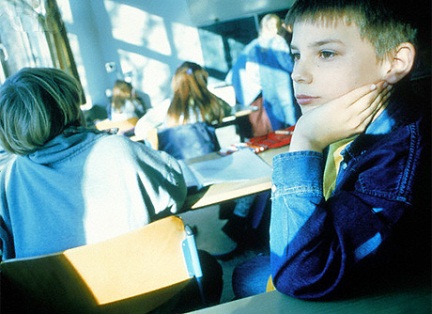 Referente : Marina Ombrato                                          A.S.2012-2013
ADHD/DDAI
Gli insegnanti Cosa fare?
instaurare con loro un  rapporto umano.
accertarsi del livello di attenzione
stabilire da subito i confini dei ruoli.
contatto visivo  e affettivo
non umiliarlo mai
regole chiare
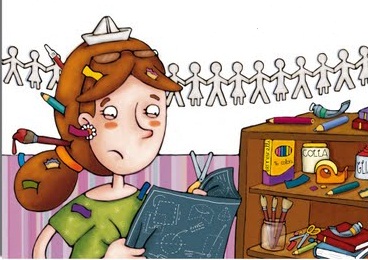 Referente : Marina Ombrato                                          A.S.2012-2013
ADHD/DDAI
Come fare?
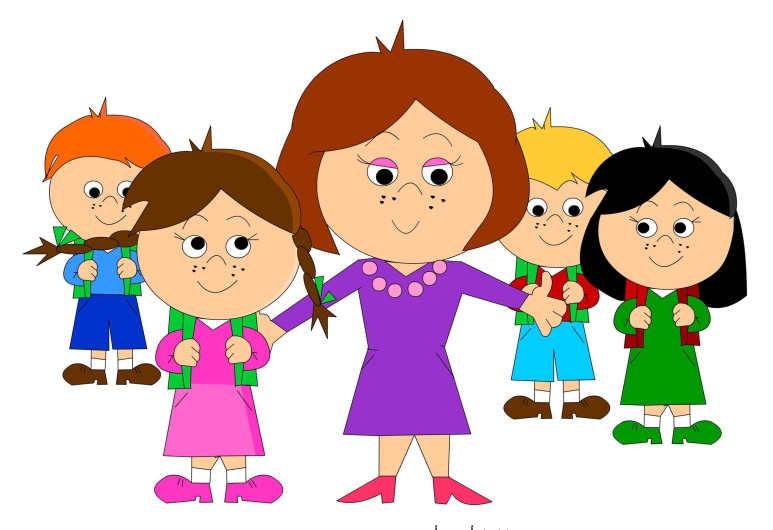 Referente : Marina Ombrato                                          A.S.2012-2013
ADHD/DDAI
10 modi per semplificarsi la vita in classe
L’insegnante è il punto di riferimento autorevole e
    competente
precisa verbalmente e per iscritto come
 eseguire il compito assegnato
Propone consegne brevi e semplici
Invita al riordino routinario materiale scolastico
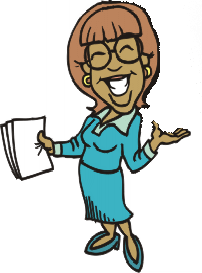 evita etichettamenti
E poi…
Referente : Marina Ombrato                                          A.S.2012-2013
ADHD/DDAI
10 modi per semplificarsi la vita in classe n.2
Collabora con i genitori
Evidenzia anche i minimi progressi
Comportamenti problematici non pericolosi
dovrebbero essere ignorati per evitare il loro perdurare
Usa  rinforzi     positivi
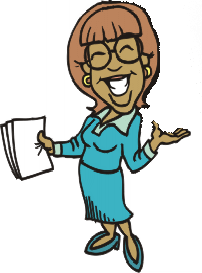 Si confronta
con gli esperti
E ancora…
Referente : Marina Ombrato                                          A.S.2012-2013
ADHD/DDAI
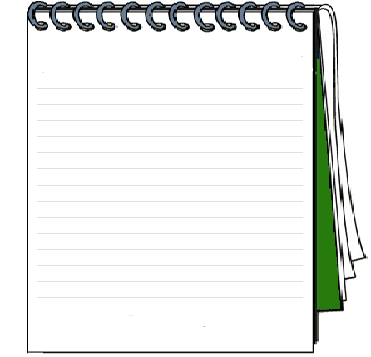 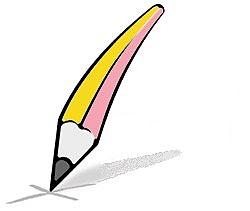 Altri consigli 
Allontanare gli stimoli visivi distraenti
Far sedere il bambino vicino alla cattedra
Banchi singoli 
Contatto oculare costante
Un solo comando alla volta 
Ripetere le informazioni più importanti
Aiutare il bambino ad individuare (sottolineandole con diversi colori) le parti importanti o difficili del testo. 
Lezioni stimolanti 
Ritmo e tono della voce vari quando si spiega.
Attività programmate (con cadenze regolari) e routinarie 
Stabilire delle regole chiare e condivise
Proposizioni positive e non divieti
Cercare le novità
Fare brevi e frequenti pause 
Aiutare il bambino ad applicare (o inventare) delle strategie
Referente : Marina Ombrato                                          A.S.2012-2013
ADHD/DDAI
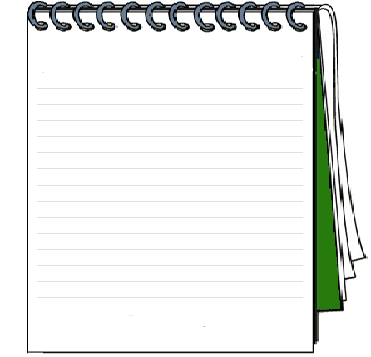 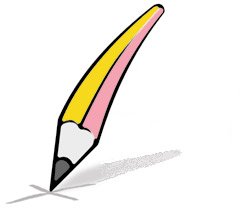 n.2
Utilizzare i punti forti ed eludere il più possibile i lati deboli del bambino
Suddividere il lavoro a casa in piccole porzioni 
Nel caso di compiti a casa ben svolti: per i bambini più piccoli si sono rivelati utili adesivi o timbri (per esempio una faccina sorridente). 
Per i bambini più grandi sortiscono un buon effetto dei “buoni” (per esempio un “buono” per una giornata senza compiti).
Assegnare  un cartellino rosso quando non sono stati svolti i compiti: ciò comporta un’ora di “lavoro socialmente utile”.
Prevenire individuando quelle situazioni o cose che fanno esplodere i bambini ADHD, in modo da evitarle
Definire delle regole, scritte su un cartellone e riprese ogni qual volta ne viene violata una.
Referente : Marina Ombrato                                          A.S.2012-2013
ADHD/DDAI
Self-control
Offrire un modello di comportamento pacato e riflessivo
verbalizzare
Offrire una strategia razionale di problem-solving
“Oh no, ho macchiato il quaderno... 
bene, devo stare calma... 
ora vedo di riparare come    posso...
 Devo prendere la «cancellina» che mi permetterà di eliminare la macchia!”
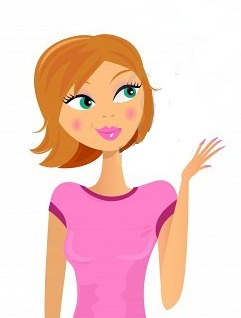 Referente : Marina Ombrato                                          A.S.2012-2013
ADHD/DDAI
Attività fisica
Bisogna dare il giusto peso all’attività fisica.
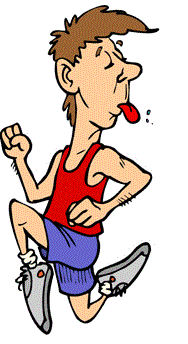 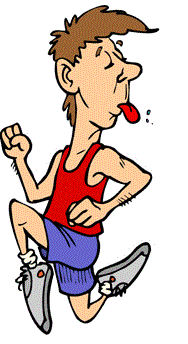 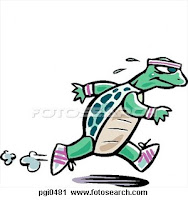 Sport di squadra e che insegnano l’autocontrollo
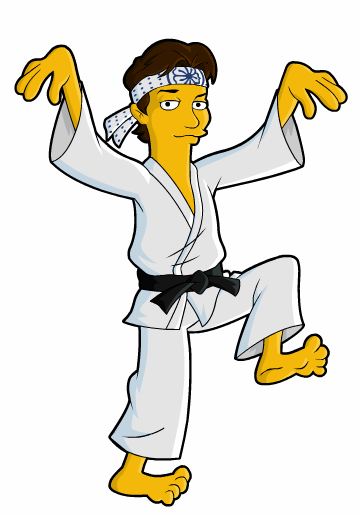 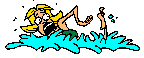 Referente : Marina Ombrato                                          A.S.2012-2013
ADHD/DDAI
L’infanzia
La frequenza alla scuola dell’infanzia  serve ad inserire il bambino nel mondo sociale, fatto di rapporti umani e di regole valide per tutti.
Può diventare utile l'attesa di un anno alla scuola materna affinché il piccolo possa maturare maggiormente e abituarsi a rimanere attento più a lungo.
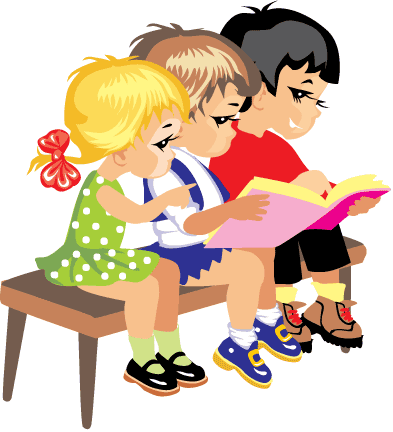 Referente : Marina Ombrato                                          A.S.2012-2013
ADHD/DDAI
La crescita
insofferenza, impazienza e continui cambi di attività o movimenti del corpo.
Diventa “un’agitazione interiorizzata”
Ostinazione, 
 scarsa obbedienza alle regole, 
 prepotenza,  
maggior labilità dell’umore,  scarsa tolleranza alla frustrazione,  
scatti d’ira
 e  ridotta autostima.
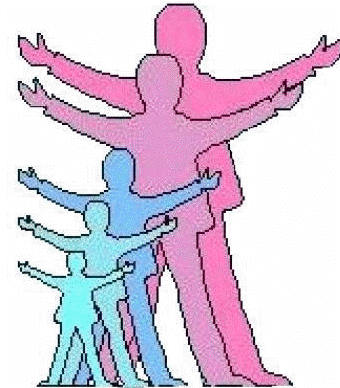 Referente : Marina Ombrato                                          A.S.2012-2013
ADHD/DDAI
L’adolescenza
Durante la preadolescenza i ragazzi con DDAI  dimostrano scarsa capacità di mantenere amicizie e risolvere i conflitti interpersonali .
Durante l’adolescenza, si osserva una lieve attenuazione della sintomatologia, ma spesso si riscontrano anche altri disturbi mentali, come ad esempio depressione, condotta antisociale o ansia fino a giungere ad avere problemi con la giustizia.
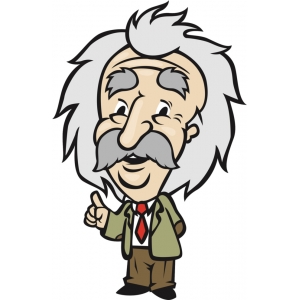 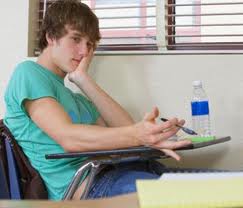 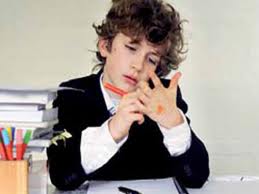 Referente : Marina Ombrato                                          A.S.2012-2013
ADHD/DDAI
Scala SDAI
SCALA PER L'INDIVIDUAZIONE DI COMPORTAMENTI
DI DISATTENZIONE E IPERATTIVITÀ (Scala SDAI, 1996)


Data: ______________
Nome (o sigla) del bambino o della classe oggetto di valutazione
__________________________________________  __________________________________________
L'insegnante deve valutare, per ciascuno dei comportamenti elencati qui sotto, la frequenza con cui essi compaiono.
Referente : Marina Ombrato                                          A.S.2012-2013
ADHD/DDAI
Scala SDAI
Totale item dispari: ______________ Totale item pari: ______________ Totale: ______________
Referente : Marina Ombrato                                          A.S.2012-2013
ADHD/DDAI
Alcuni studi
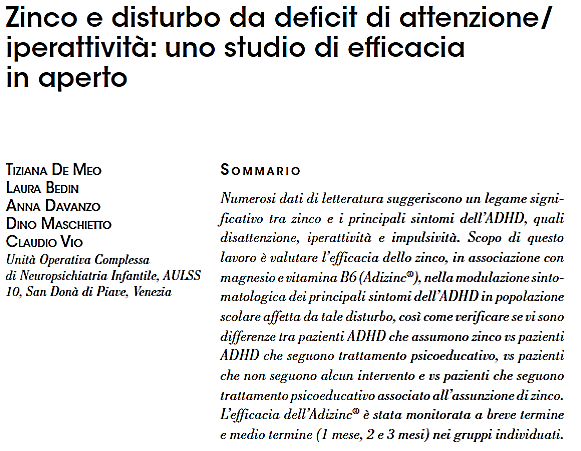 Referente : Marina Ombrato                                          A.S.2012-2013
ADHD/DDAI
ADHD e il cibo «buono»
proteine (fagioli, lenticchie e ceci),  uova, 
carne, 
salmone, sardine
noci e nocciole,  che facilitano  la concentrazione 
e, di conseguenza, il lavoro di apprendimento;
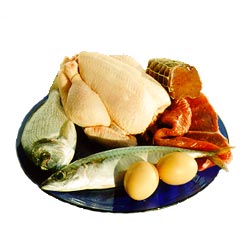 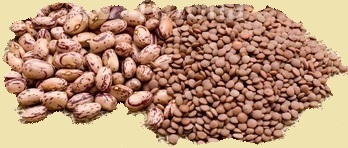 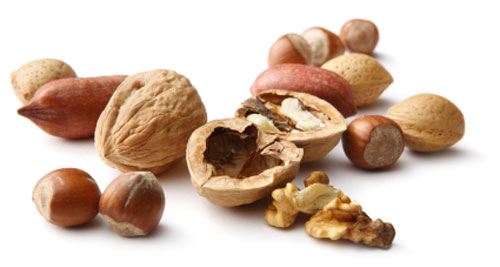 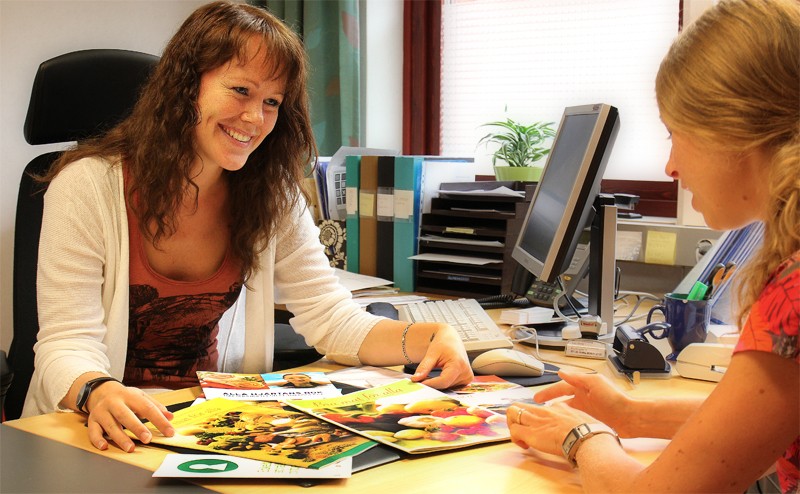 Referente : Marina Ombrato                                          A.S.2012-2013
ADHD/DDAI
ADHD e il cibo «cattivo»
Coloranti alimentari , “coloranti azoici” ovvero : E 102, E 104, 
E 110, E 122, E 124 ed E 129, usati per caramelle, dolciumi, snack, prodotti da forno e bevande analcoliche.
Nel dicembre del 2008 
il Parlamento Europeo  
ha imposto, per gli alimenti che li contengano, una dicitura sull’etichetta della confezione
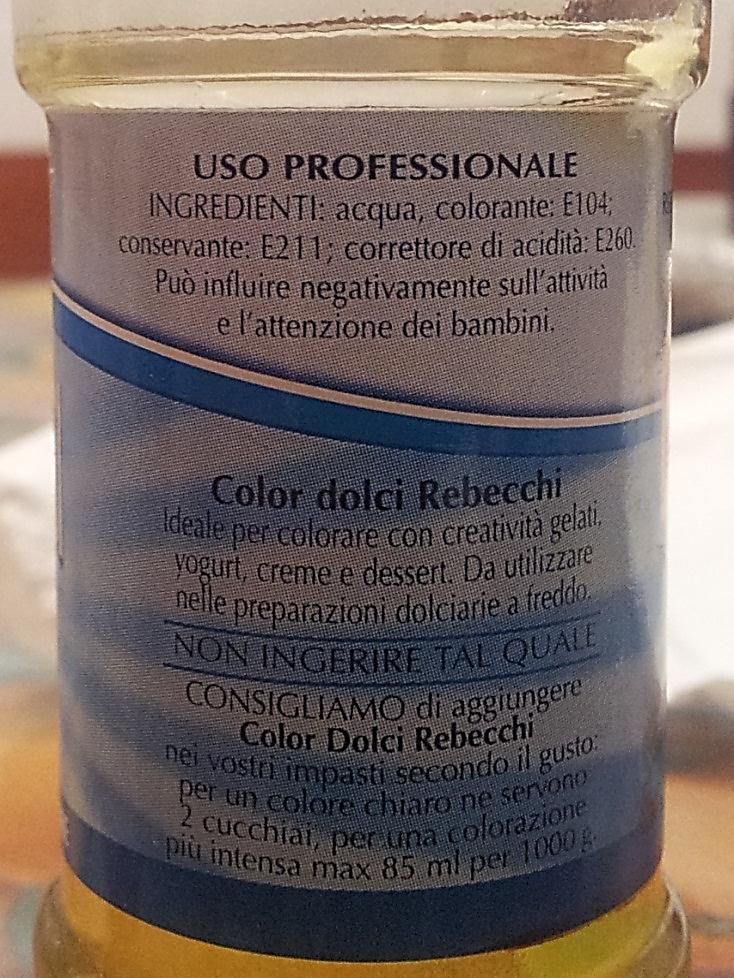 Referente : Marina Ombrato                                          A.S.2012-2013
ADHD/DDAI
Alcuni personaggi famosicon ADHD
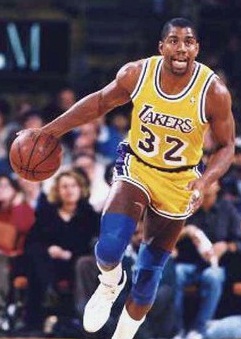 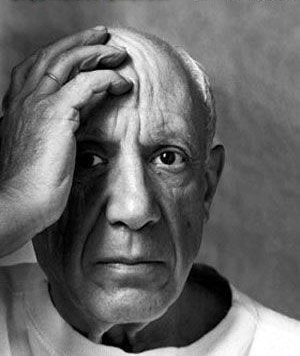 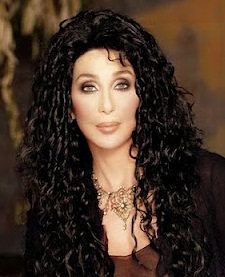 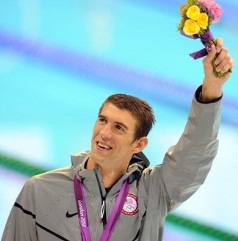 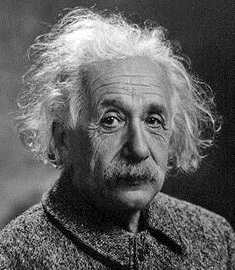 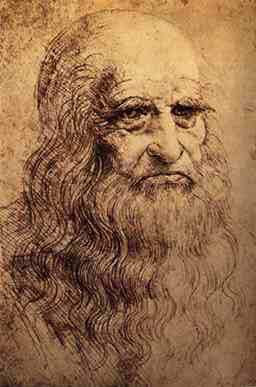 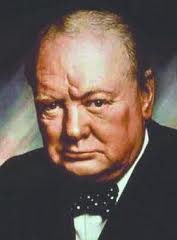 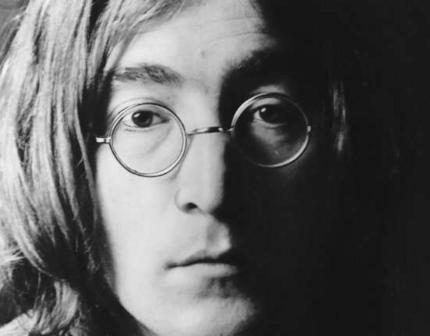 Referente : Marina Ombrato                                          A.S.2012-2013
ADHD/DDAI
Alla prossima!
Referente : Marina Ombrato                                          A.S.2012-2013